Warm-Up – 1/12 – 10 minutes
Utilizing your notes and past knowledge answer the following questions:

What are the three axes of flight?
What flight control surface(s) are used to roll an aircraft?
What flight control surface(s) is used to pitch an aircraft?
What flight control surface(s) is used to yaw an aircraft?
What are the four forces of flight?
Questions / Comments
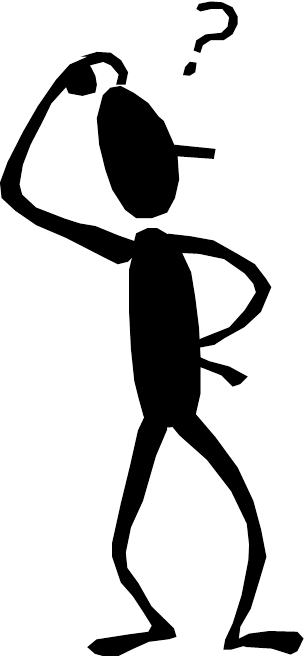 Warm-Up – 1/12 – 10 minutes
Utilizing your notes and past knowledge answer the following questions:

What are the three axes of flight?
What flight control surface(s) are used to roll an aircraft?
What flight control surface(s) is used to pitch an aircraft?
What flight control surface(s) is used to yaw an aircraft?
What are the four forces of flight?
The Axes of Flight
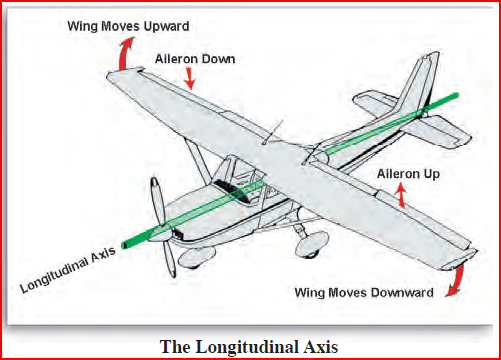 The axes of flight are:

Longitudinal (Roll)
Axis from tip of nose to tip of tail – ROLL

Lateral (Pitch)
Axis from one wingtip to other wingtip – PITCH

Vertical (Yaw)
Axis vertically through meeting point of the longitudinal and lateral axes. – YAW
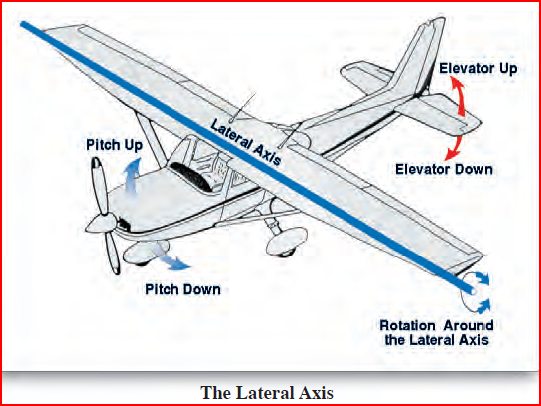 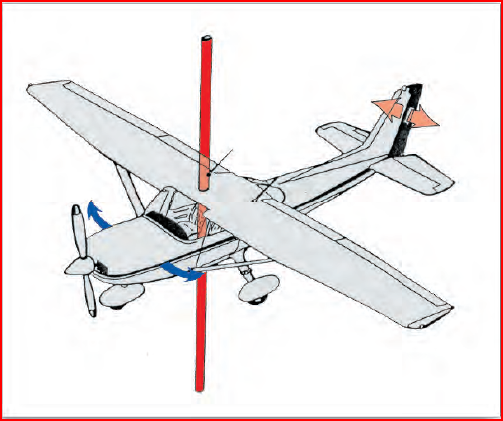 Warm-Up – 1/12 – 10 minutes
Utilizing your notes and past knowledge answer the following questions:

What are the three axes of flight?
What flight control surface(s) are used to roll an aircraft?
What flight control surface(s) is used to pitch an aircraft?
What flight control surface(s) is used to yaw an aircraft?
What are the four forces of flight?
Ailerons
Are hinged, horizontal surfaces attached to the back (trailing edge), outer edges of the wings of the plane. 
Used to turn the plane. (ROLL) – Longitudinal Axis
As one aileron rises, the opposite aileron lowers, raising one wing and lowering the other, tilting (or banking) the plane toward the lower aileron.
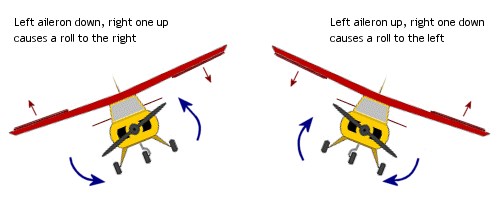 Warm-Up – 1/12 – 10 minutes
Utilizing your notes and past knowledge answer the following questions:

What are the three axes of flight?
What flight control surface(s) are used to roll an aircraft?
What flight control surface(s) is used to pitch an aircraft?
What flight control surface(s) is used to yaw an aircraft?
What are the four forces of flight?
Elevators
Are hinged, horizontal surfaces attached to the trailing edge of the horizontal stabilizer. 
Control the plane’s movement upward or downward. (PITCH) – Lateral Axis
When the elevators are raised, the tail is forced downward, the wings are forced upward, and the plane climbs.
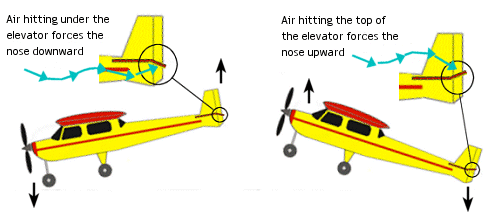 Warm-Up – 1/12 – 10 minutes
Utilizing your notes and past knowledge answer the following questions:

What are the three axes of flight?
What flight control surface(s) are used to roll an aircraft?
What flight control surface(s) is used to pitch an aircraft?
What flight control surface(s) is used to yaw an aircraft?
What are the four forces of flight?
Rudder
A hinged, vertical surface attached to the trailing edge of the vertical stabilizer (tail of the plane).
Helps the plane enter and recover from turns by swinging the tail to the left or right. (YAW) – Vertical Axis
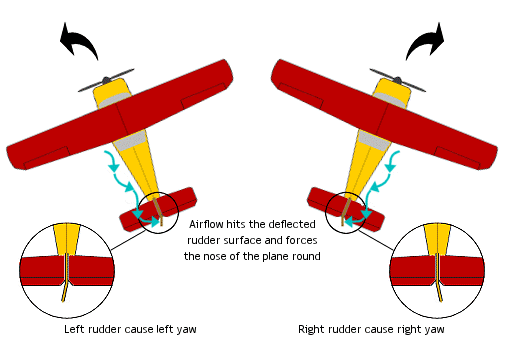 Warm-Up – 1/12 – 10 minutes
Utilizing your notes and past knowledge answer the following questions:

What are the three axes of flight?
What flight control surface(s) are used to roll an aircraft?
What flight control surface(s) is used to pitch an aircraft?
What flight control surface(s) is used to yaw an aircraft?
What are the four forces of flight?
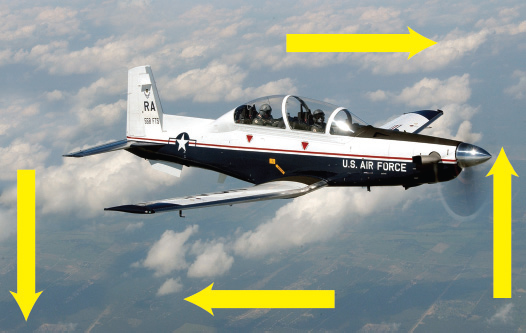 THRUST
GRAVITY
LIFT
DRAG
Questions / Comments
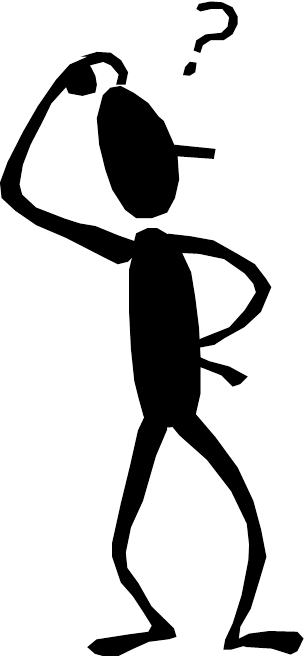 THIS DAY IN AVIATION
January 12

1929 — The first United States Air Mail stamped envelopes are available for sale.
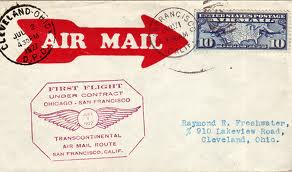 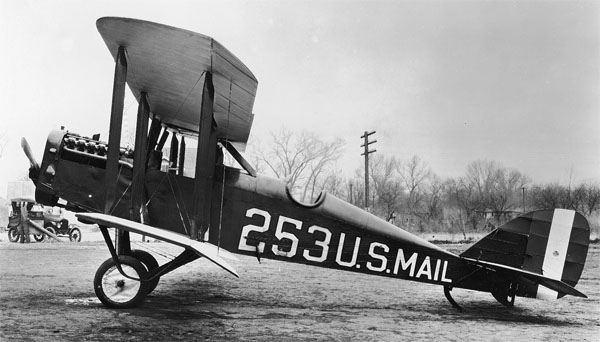 THIS DAY IN AVIATION
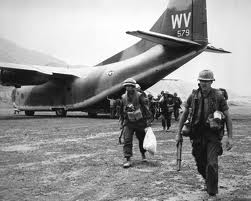 January 12

1962 — The USAF begins “Operation Ranch Hand” in Vietnam, C-123s spray defoliants.
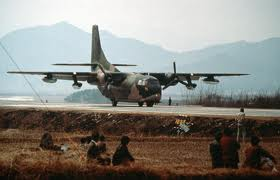 THIS DAY IN AVIATION
January 12

1970 — Pan Am Boeing 747, on a proving flight from New York, is the first wide-bodied airliner to make a landing at Heathrow Airport in London.
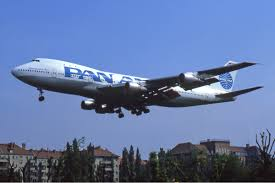 Questions / Comments
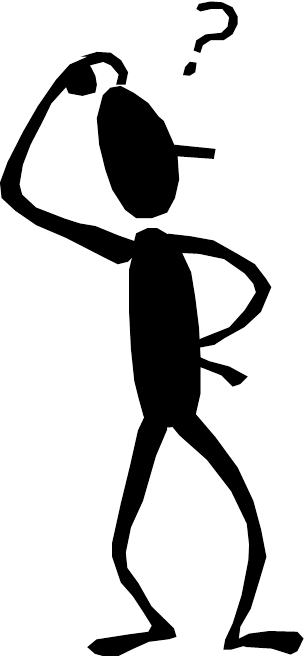 January 2018
Questions / Comments
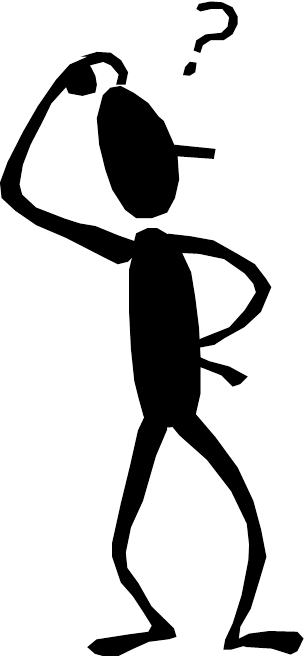 Quick Review
Basic Airplane and its Parts
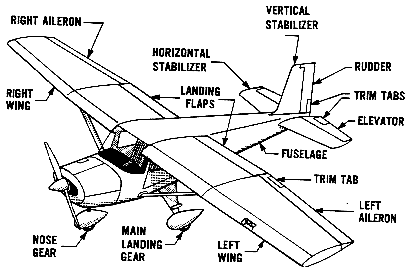 EMPENNAGE
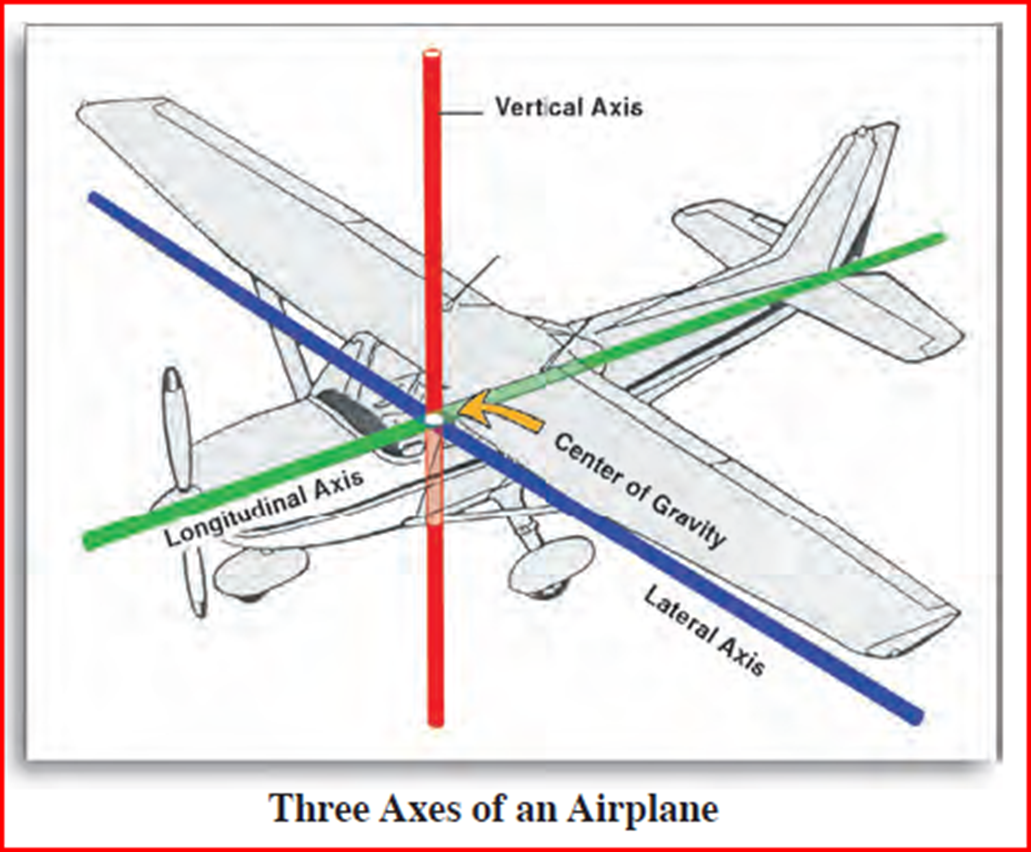 The Axes of Flight
The axes of flight are:

Longitudinal (Roll)
Axis from tip of nose to tip of tail – ROLL

Lateral (Pitch)
Axis from one wingtip to other wingtip – PITCH

Vertical (Yaw)
Axis vertically through meeting point of the longitudinal and lateral axes. – YAW
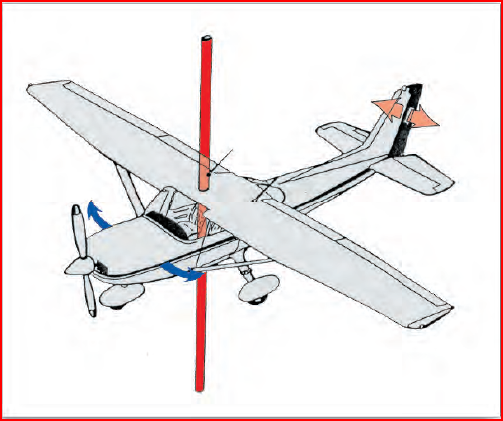 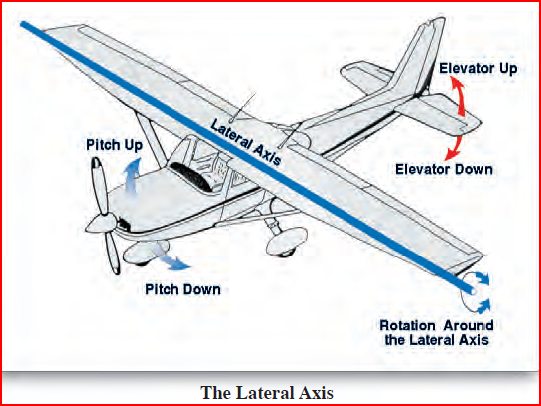 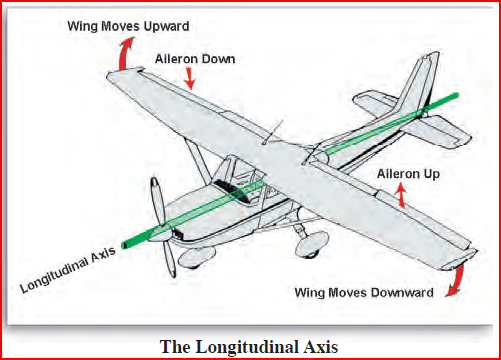 Flight Control Surfaces
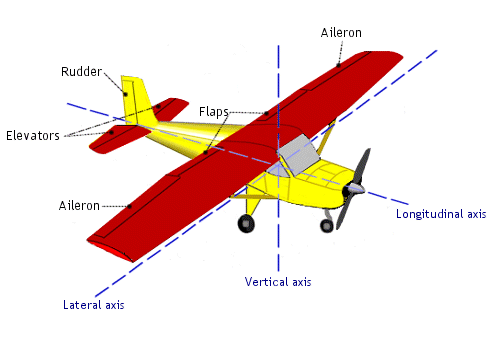 Flight Control Surfaces
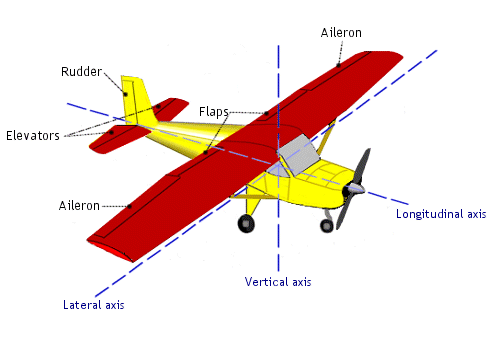 Flight Control Surfaces
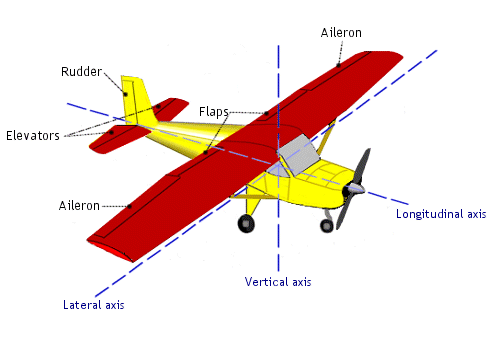 Flight Control Surfaces
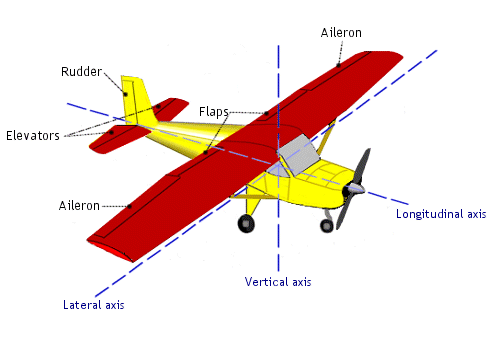 Flight Control Surfaces
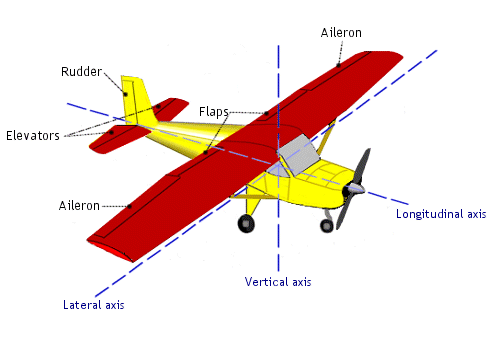 Flight Control Surfaces
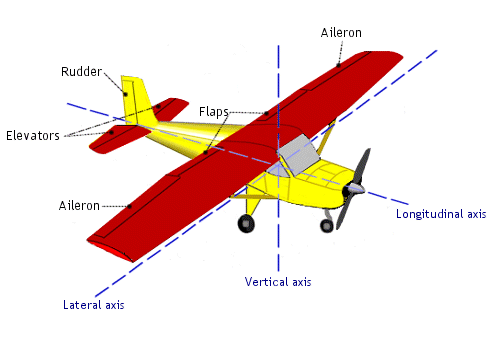 Flight Control Surfaces
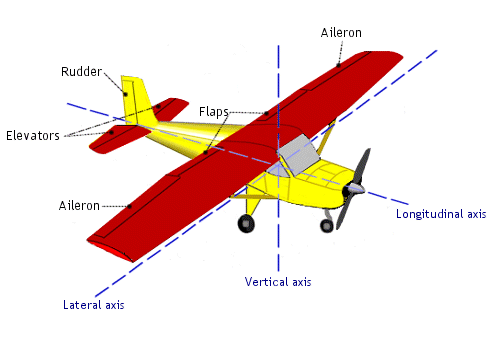 Flight Control Surfaces
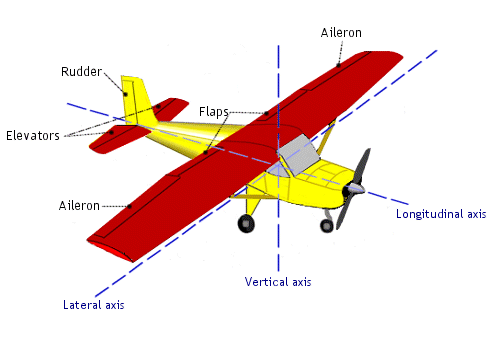 Flight Control Surfaces
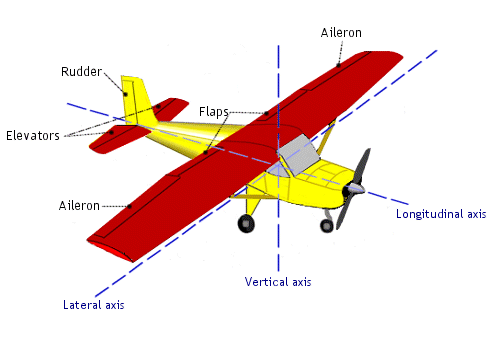 Flight Control Surfaces
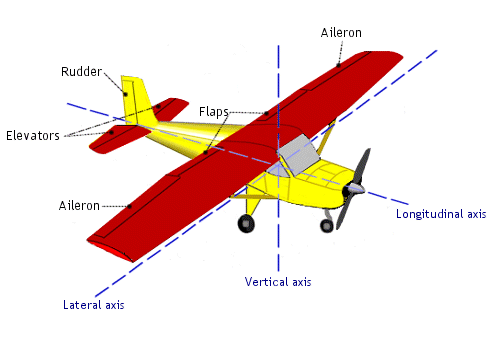 Flight Control Surfaces
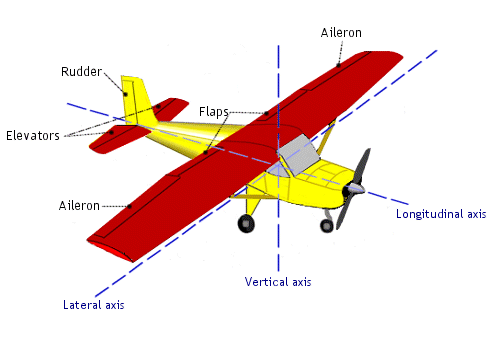 Flight Control Surfaces
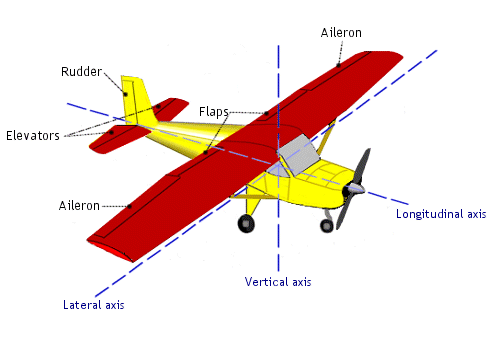 Flaps
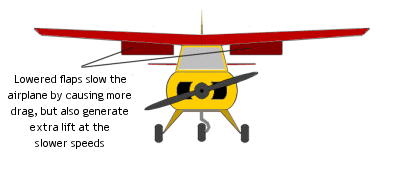 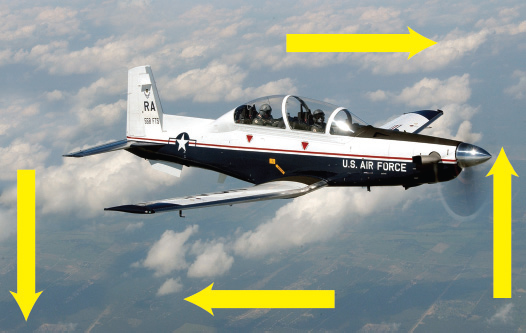 THRUST
GRAVITY
LIFT
DRAG
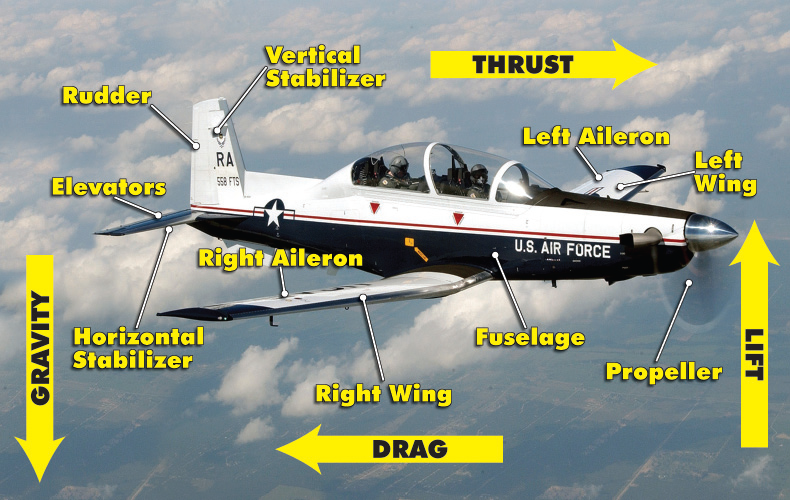 Aircraft Motion and Control
Lateral
Axis
Pitch
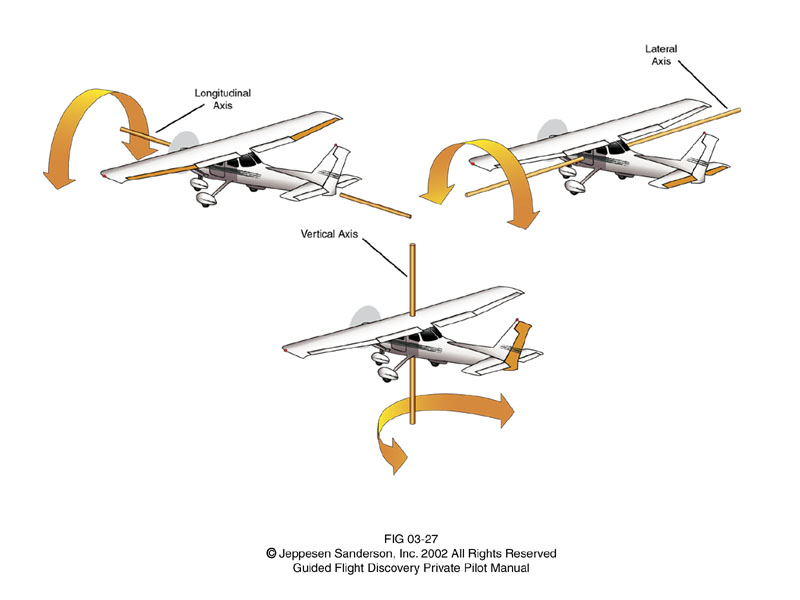 Roll
Longitudinal
Axis
Vertical
Axis
Yaw
Aircraft in Motion
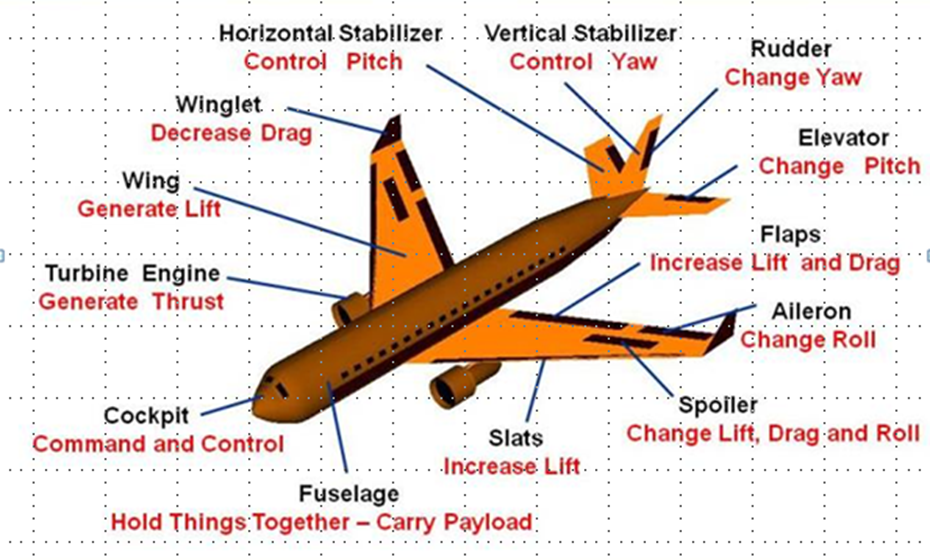 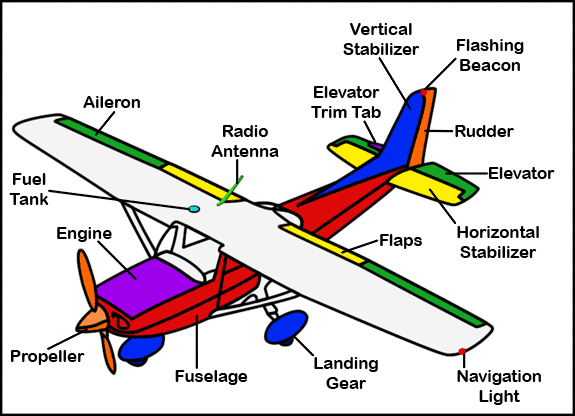 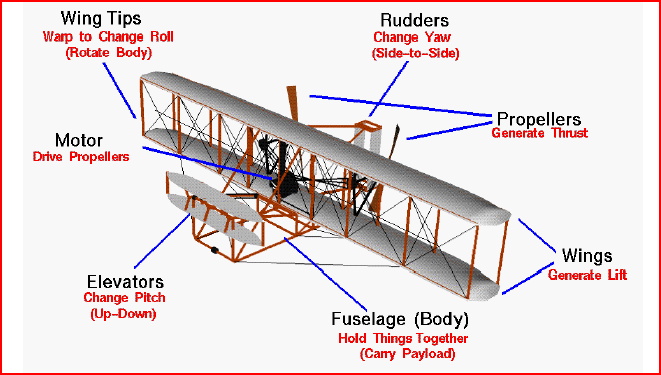 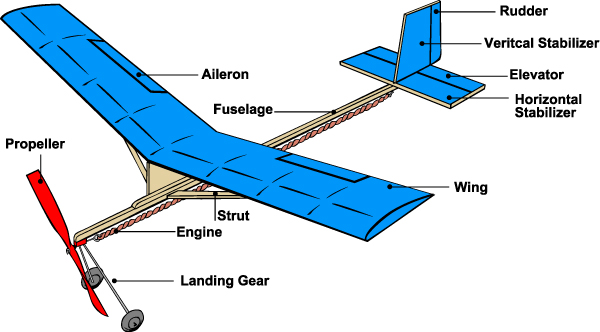 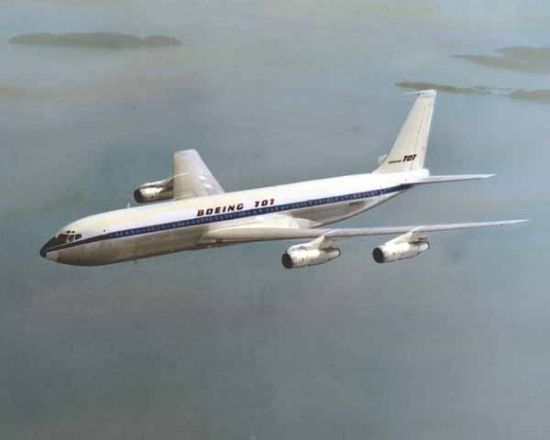 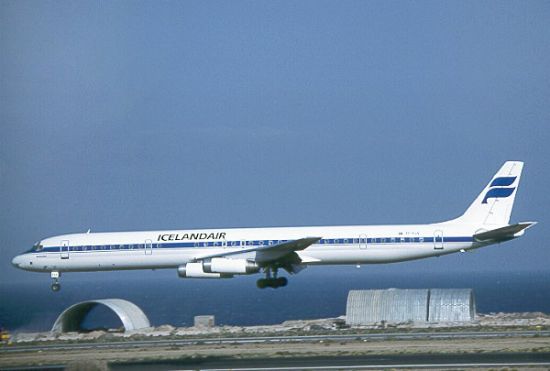 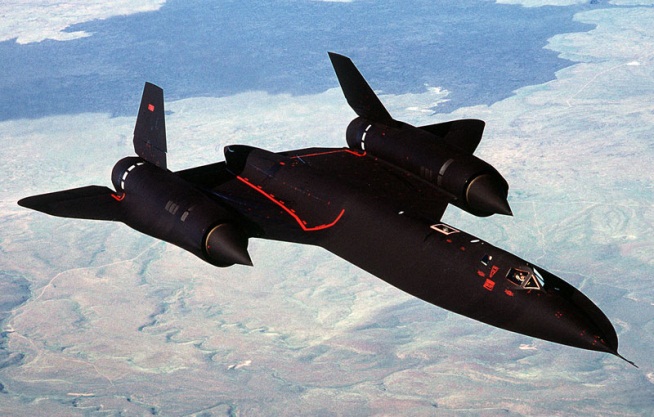 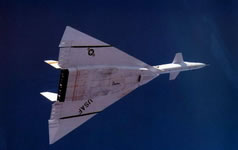 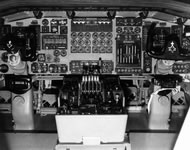 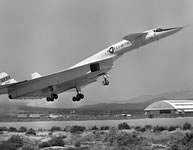 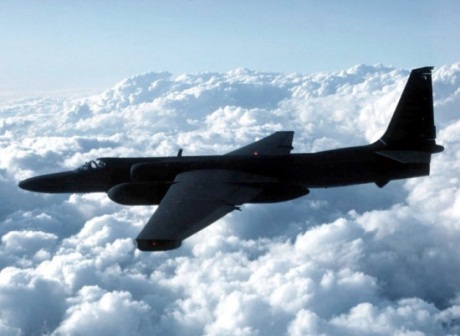 Aircraft Parts
Axis of Flight
and
Flight Control Surfaces
Quiz
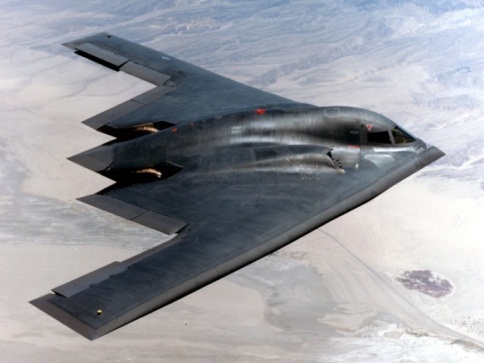 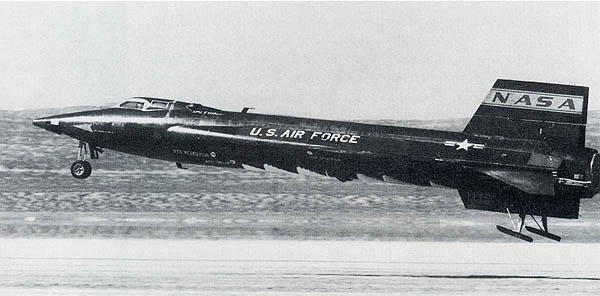 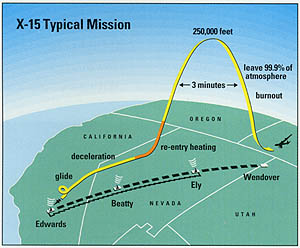 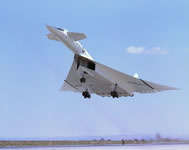 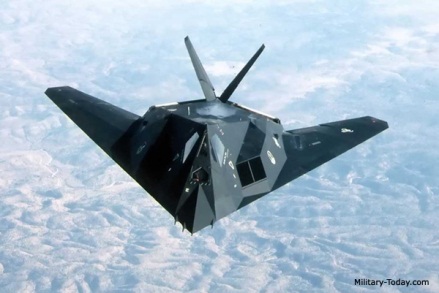 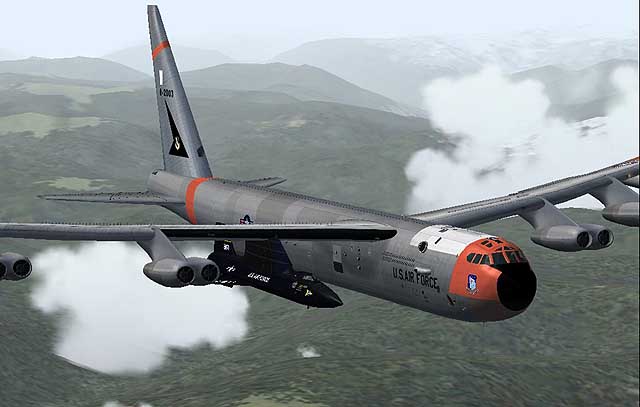 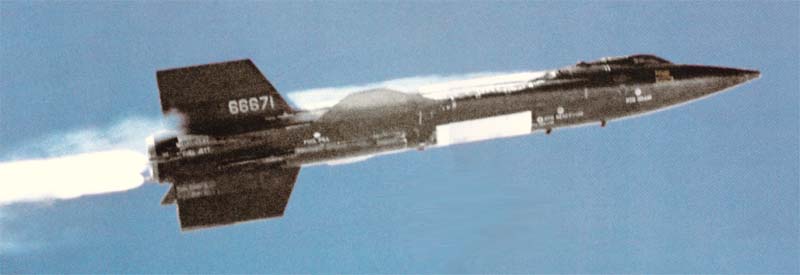 SAFETY FIRST.

SAFETY ALWAYS.
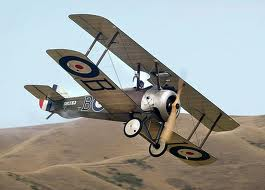 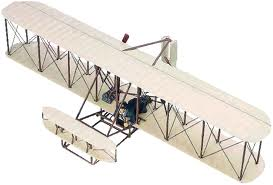 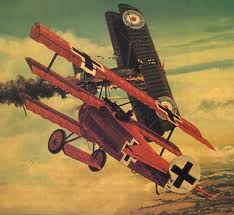 Safety Rules – Safety Monitor Brief
Must Use Safety Glasses

Use of Cutting tools is Dangerous – AT ALL TIMES

Must Use Cutting Mats

Extended breathing of adhesives and paint fumes can be dangerous

May use vinyl gloves
Safety Rules – Safety Monitor Brief
Do not wash paint brushes in sink

Do not pour paint or thinner down drain

Only use paint thinner to clean brushes

May use Acetone to remove Super Glue or glue 

Only use spray paint outside and on cardboard  to avoid overspray.

Must use dust mask when using spray paint.
Safety Rules – Safety Monitor Brief
Be sure to read all model instructions.

All Areas will remain clean and organized

Plane Captains will insure All Areas will be cleaned  and all items put back in proper locations 10minutes prior to class ending

Class safety monitor will insure areas are clean and safe at all times

Class Leader insure hangar is clean before class dismissed
SAFETY FIRST.

SAFETY ALWAYS.
Model Building Grading Rubic
Each Group MUST follow all directions
STOP!  - If you are unsure
SAFETY at ALL Times
Accuracy and Authenticity will be judged
Each Group  Member is responsible to produce a 2 page paper on the model.
Aircraft Specifications
Aircraft contribution to Aviation development
Significant Aviation Pioneers associated with aircraft (pilots, inventors etc.)
The Group will provide a Presentation on the model.
5to 7 slides (Title slide;  Body; Summary Slide)
Group will grade team members
Questions / Comments
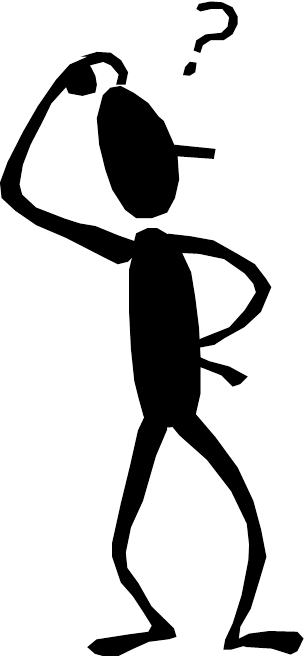 MODEL SAFETY
QUIZ
SAFETY ALWAYS.
SAFETY FIRST.

SAFETY ALWAYS.
Questions / Comments
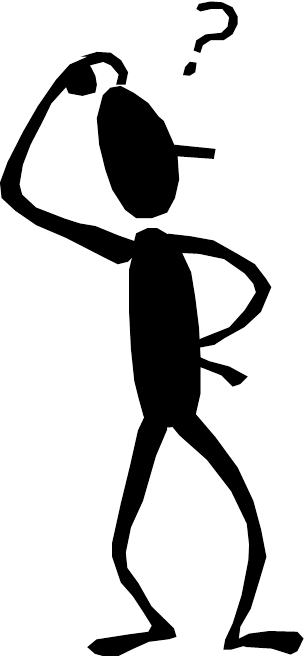 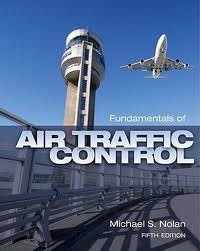 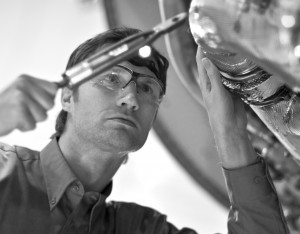 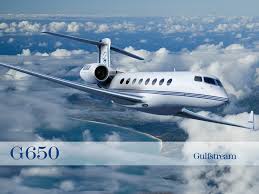 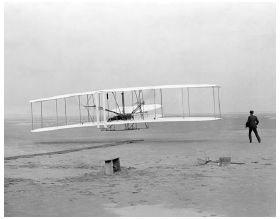